CERVICITIS
Dr Shanthi Serene Sylum V
Professor and Head
Dept. Obstetrics and Gynaecology
SKHMC Kulasekharam
CERVICITIS
It is the infection of the endocervix including the glands and the stroma.
 
The infection may be acute or chronic.
ACUTE CERVICITIS
The endocervical infection usually follows childbirth,
abortion, or any operation on cervix. 
The responsible organisms are pyogenic . 
Other common pathogens are : 
   		 Gonococcus
		 Chlamydia trachomatis
		 Trichamonas 
		 Bacterial vaginosis,
		 Mycoplasma
		 HPV,
 Gonococcus is less common nowadays.
The organisms gain entry into the glands of the endocervix and produce acute inflammatory changes.
 The infection may be localised or spread upwards to involve the tube or sidewards involving the parametrium.
Clinical Features
The vaginal examination is painful.
The cervix is tender on touch or movements. 
Cervix looks edematous and congested. 
Mucopurulent discharge escape out through the external os.
Prognosis:
(a) It may resolve completely. 
(b) The infection may spread to involve the adjacent structures or even beyond that. 
(c) Becomes chronic.

Treatment: High vaginal and endocervical swabs
are taken for bacteriological identification and drug
sensitivity test.
CHRONIC CERVICITIS
Chronic cervicitis is the commonest lesion which may follow an acute attack or usually chronic from the
beginning.
 The endocervix is a potential reservior for N. gonorrhoeae, Chlamydia, HPV, Mycoplasma
and Bacterial vaginosis.
Pathology:
The mucosa and the deeper tissues are congested, fibrosed, and infiltrated with leukocytes and plasma cells. 
The glands are also hypertrophied with increased secretory activity. 
Some of the gland mouths are closed by fibrosis or plugs of desquamated epithelial cells to cause retention cyst — Nabothian follicles .
Thus, in fact, it should be called chronic endocervicitis because the ectocervix is protected by the overlying stratified squamous epithelium. 
There is associated lacerated and everted endocervix, the
so-called eversion or ectropion.
Clinical Features:
There may not be any symptom as it may be accidentally discovered during examination.

Excessive mucoid discharge, at times mucopurulent is the predominant symptom.

 History of contact bleeding may be present.
On examination
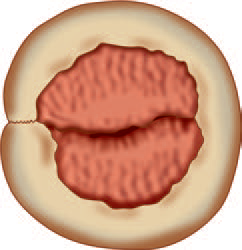 (a) The cervix may be tender to touch or on movement. 
(b) Speculum examination reveals—mucoid or mucopurulent discharge escaping out through the cervical os. 
There may be enlargement, congestion, or ectropion of the cervix. 
Associated ectopy may be present (Cervical ectropion, or cervical ectopy, is when the soft  collumnar cells (glandular cells) that line the inside of the cervical canal spread to the outer surface of the cervix. 
Where the two types of cells meet is called the transformation zone.
Ectropion with unilateral tear of the cervix
Treatment
Cervical scrape cytology to exclude malignancy is mandatory prior to any therapy.
(i) There is no place of antimicrobial therapy except in gonococcal or proved cases of chlamydial infection or bacterial vaginosis.
(ii) The diseased tissue may be destroyed by electro or diathermy cauterization or laser or cryosurgery. 
The ectropion is corrected by deep linear burns 
The coincidental ectopy may be coagulated
DC Dutta’s Textbook of Gynecology including Contraception Enlarged & Revised Reprint of Sixth Edition Edited by Hiralal Conar November 2013 JAYPEE.
Thank you